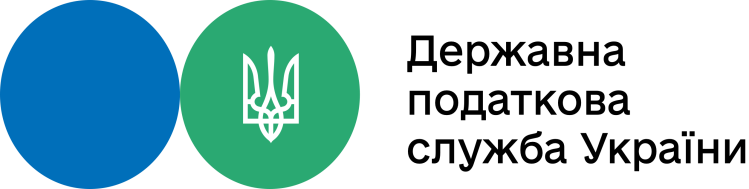 Головне управління ДПС у м. Києві
СТРОКИ РОЗРАХУНКІВ В СФЕРІ ЗЕД 
ТА ФОРС-МАЖОРНІ ОБСТАВИНИ ПРИ ПРОВЕДЕННІ ЕКСПОРТНИХ ТА ІМПОРТНИХ ОПЕРАЦІЙ 
У ПЕРІОД ДІЇ ВОЄННОГО СТАНУ
Одрінський Олександр

Заступник начальника управління – начальник відділу перевірок фінансових операцій у сфері матеріального виробництва Управління податкового аудиту фінансових операцій
ГУ ДПС у м. Києві
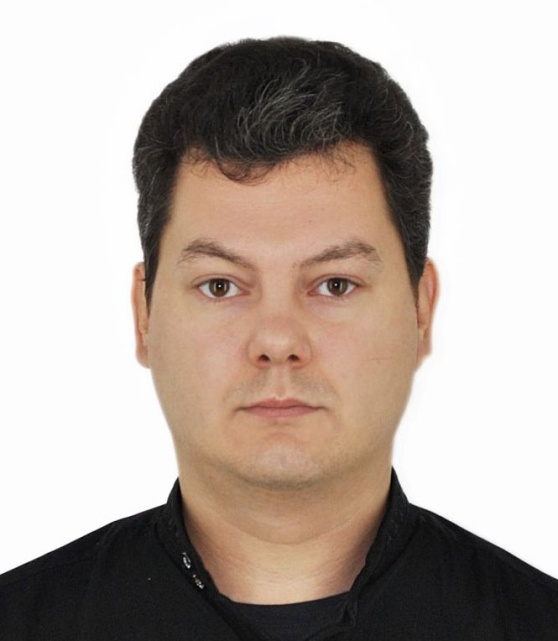 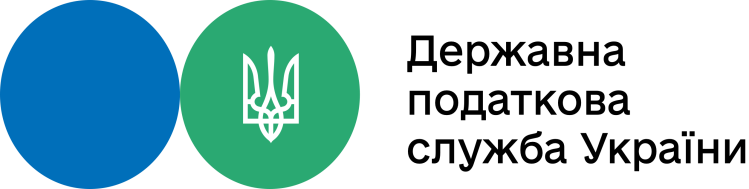 Головне управління ДПС у м. Києві
Основні нормативні акти
1) Закон України від 21.06.2018 № 2473-VIII "Про валюту і валютні операції"

2) Постанова НБУ від 02.01.2019 № 5 
"Про затвердження Положення про заходи захисту та визначення порядку здійснення окремих операцій в іноземній валюті"

3) Постанова НБУ від 02.01.2019 № 7 
"Про затвердження Інструкції про порядок валютного нагляду банків за дотриманням резидентами граничних строків розрахунків за операціями з експорту та імпорту товарів"

4) Постанова НБУ від 14.05.2019  № 67 
"Про встановлення винятків та (або) особливостей запровадження граничних строків розрахунків за операціями з експорту та імпорту товарів і внесення змін до деяких нормативно-правових актів"

5) Постанова НБУ від 24.02.2022  № 18 
"Про роботу банківської системи в період запровадження воєнного стану"
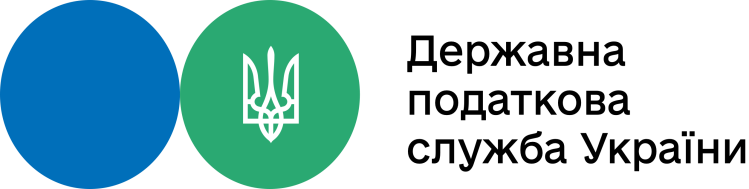 Головне управління ДПС у м. Києві
Граничні строки розрахунків за експортно-імпортними операціями
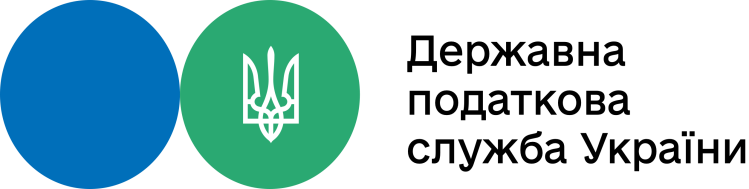 Головне управління ДПС у м. Києві
Граничні строки розрахунків за операціями з експорту зернових й олійних
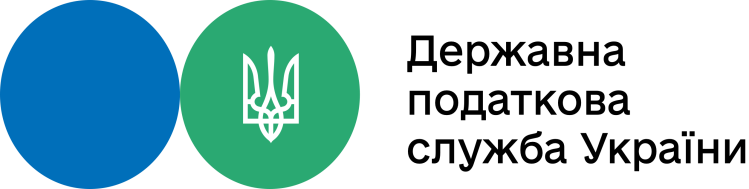 Головне управління ДПС у м. Києві
Строки розрахунків не поширюються на операції в незначному розмірі (до 400 тисяч гривень),
крім дроблення
п. 22 постанови НБУ від 02.01.2019 № 5
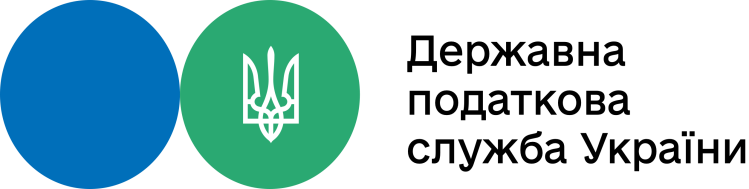 Головне управління ДПС у м. Києві
Перевірки з питань дотримання граничних строків розрахунків за експортно-імпортними операціями в умовах воєнного стану
Типові порушення
Відповідальність за допущені порушення
Підстава для перевірки
2
3
1
Банк надає НБУ інформацію про виявлені факти порушення платниками граничних строків розрахунків в сфері ЗЕД

(п. 25 Постанови НБУ від 02.01.2019 №7)
НБУ надає інформацію до ДПС України


(п.12 ст. 11 Закону України                     від  21.06.2018 № 2473-VIII "Про валюту і валютні операції“)
Територіальне ГУ ДПС надсилає платнику запит про надання пояснень

(п.п.20.1.2 п.20.1 ст.20, абз.3 п.1 п.73.3 ст.73 Податкового кодексу України)
Перевірка з питань дотримання строків розрахунків

(п.п.78.1.1 п.78.1 ст.78, з урахуванням п.п. 69.2 п. 69 підрозділу 10 розділу ХХ Податкового кодексу України)
1) Несвоєчасне/не- надходження валютної виручки на рахунок платника за експортною операцією
2) Несвоєчасне/не- надходження товару на митну територію України за імпортною операцією
Нарахування пені за кожний день прострочення в розмірі 0,3 відсотка суми заборгованості.
Загальний розмір нарахованої пені не може перевищувати суми заборгованості
(част. 5 ст. 13 Закону України від 21.06.2018 № 2473-VIII «Про валюту і валютні операції»)
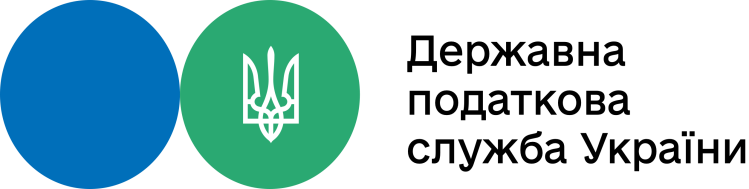 Головне управління ДПС у м. Києві
Прийняття до розгляду судом ПОЗОВУ резидента до нерезидента
1
Отримання ВИСНОВКУ 
Мінекономіки на продовження строків розрахунків
Пеня ЗЕД не нараховується
2
Отримання СЕРТИФІКАТУ ТПП України
про форс-мажорні обставини
3
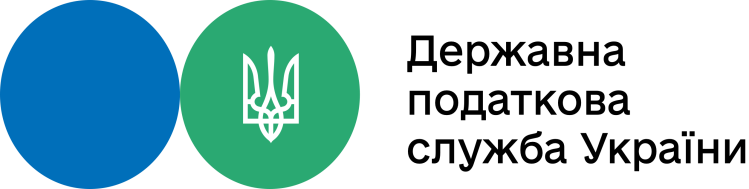 Головне управління ДПС у м. Києві
Засвідчення ТПП форс-мажорних обставин
лист ТПП України

від 28.02.2022 
№ 2024/02.0-7.1

(https://ucci.org.ua/naivazhlivishe/contacts-zasvidchennia-fors-mazhornikh-obstavin)
СЕРТИФІКАТ 
ТПП України




(Регламент ТПП, лист ДПСУ -«ЗІР», категорія 112.05)
Папап
Пап
ТПП
абз. 1 частини 6 статті 13 Закону № 2473-VIII
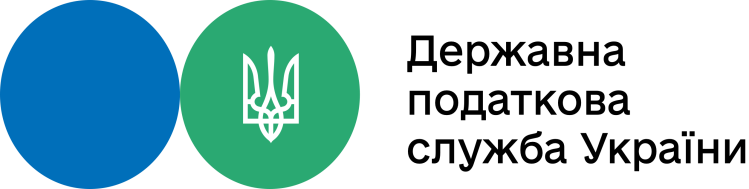 ЕКСПОРТ
Головне управління ДПС у м. Києві
Резидент
Нерезидент
ЗАЛІК
ІМПОРТ
З 06.09.2022 заборонено залік зустрічних вимог в ЗЕД
п. 146 постанови НБУ від 24.02.2022 № 18
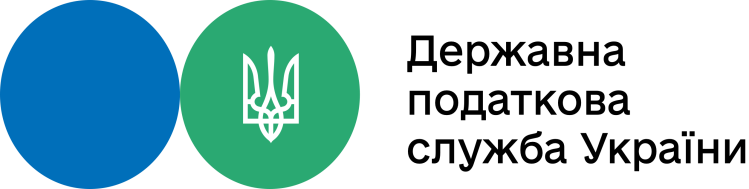 Головне управління ДПС у м. Києві
Припиняється перебіг граничних строків розрахунків за операціями
з резидентами російської федерації та республіки білорусь 
(на період дії воєнного стану в Україні + 90 днів)
проведені та не завершені до 24.02.2022
контракти, укладені з СГ
з місцезнаходженням у російській федерації або республіці білорусь
1
2
крім операцій, за якими граничні строки розрахунків настали до 24 лютого 2022 року
3
п. 1-1 Постанови НБУ від 14.05.2019 № 67
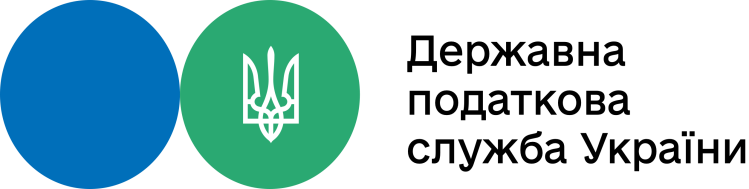 Головне управління ДПС у м. Києві
Дякую за увагу!
тел.457-06-41
Одрінський Олександр

Заступник начальника управління – начальник відділу перевірок фінансових операцій у сфері матеріального виробництва Управління податкового аудиту фінансових операцій
ГУ ДПС у м. Києві
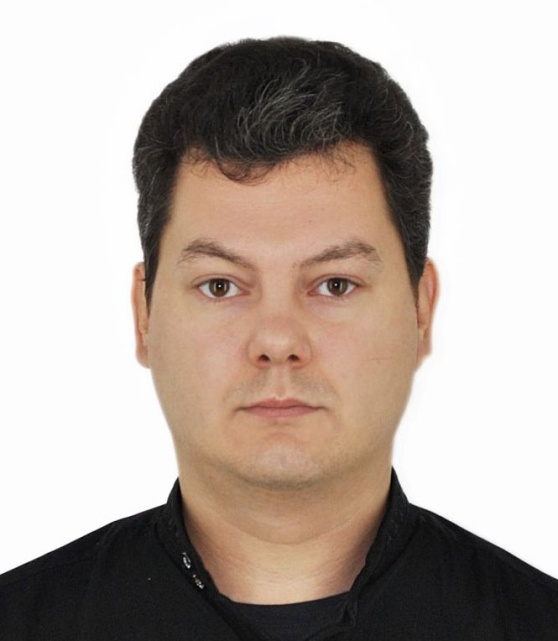